Elaboración y redacción de acuerdos de custodia del territorio
Antonio Ruiz Salgado
Abogado – Consultor jurídico ambiental 
Asesor jurídico del Foro de Redes y Entidades de custodia del territorio
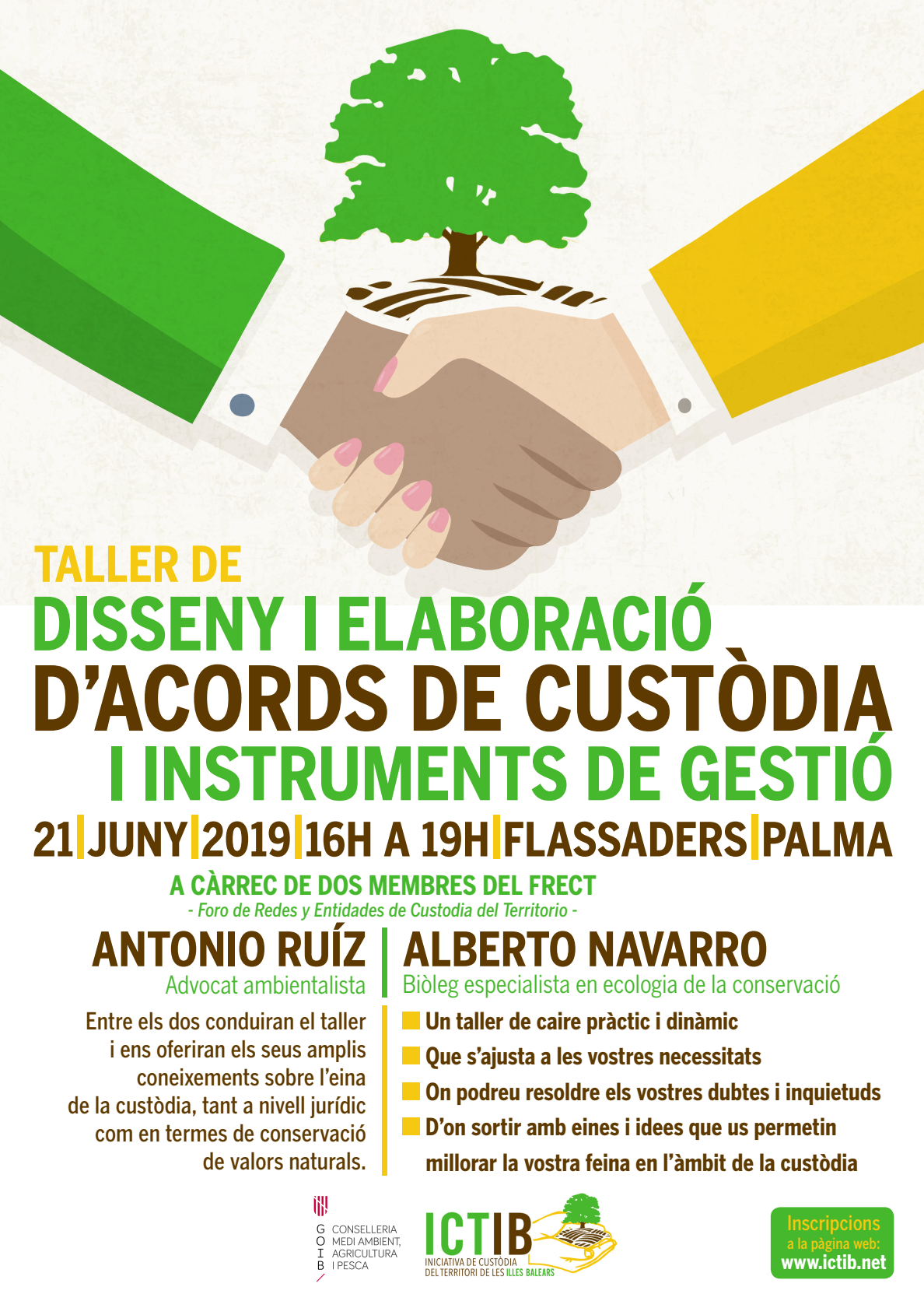 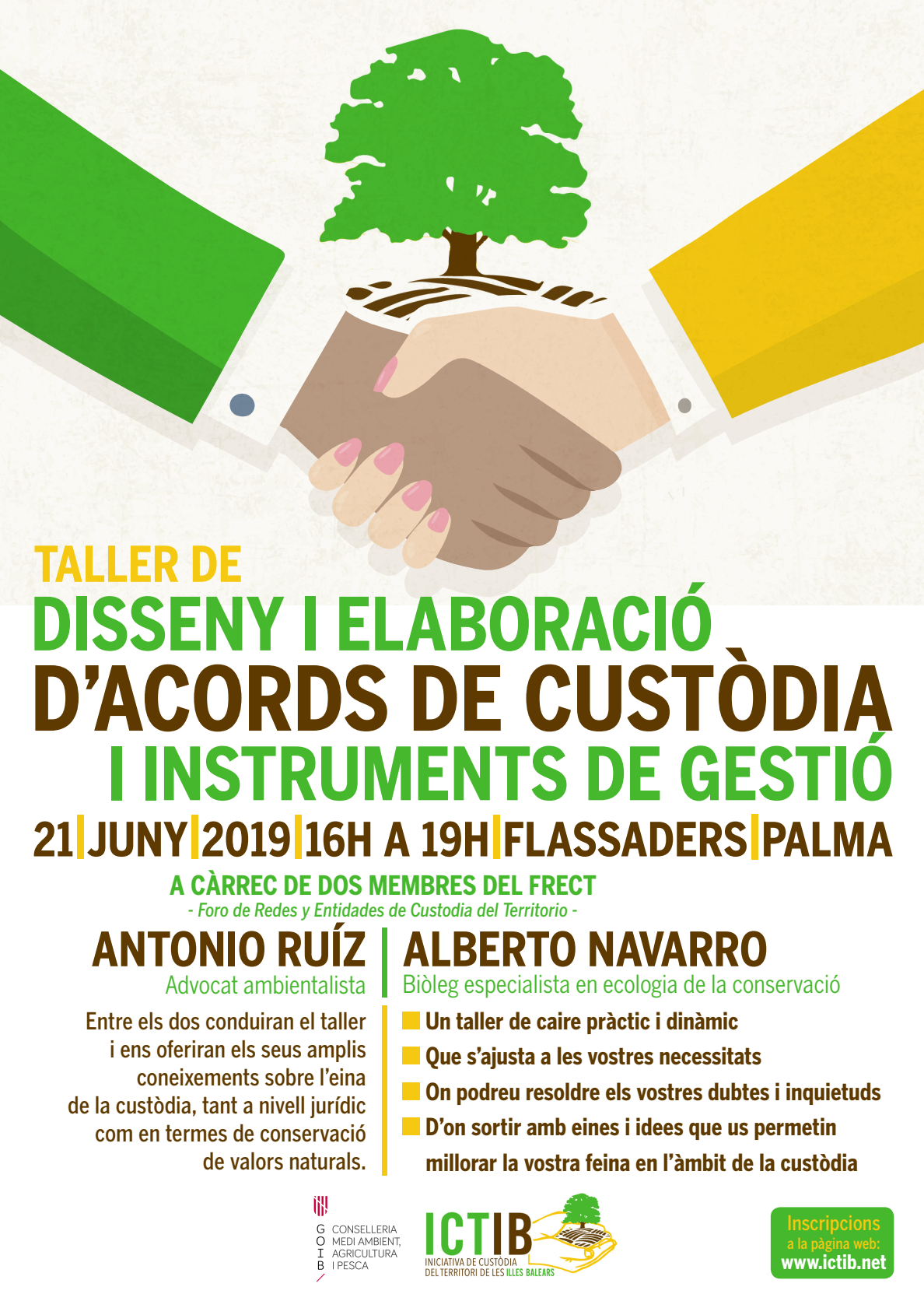 ¿Por qué es importante tener buenos acuerdos?
Presupuestos de la iniciativa de Cdt
Adquisición de derechos para orientarlos a la conservación.
Requiere la gestión de la conservación a corto, medio y largo plazo.
Se tiene que construir la relación entre las partes y cuidarla en el tiempo.
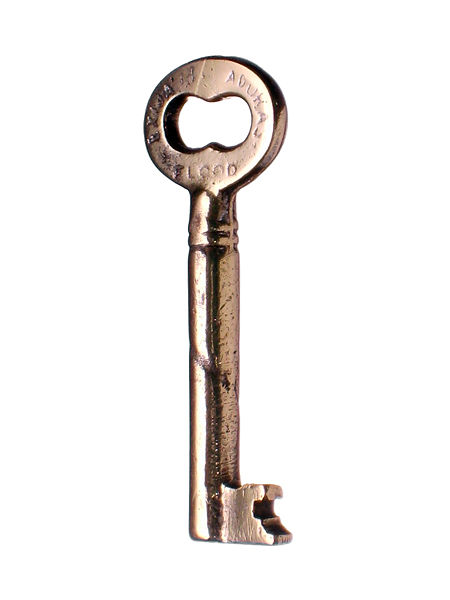 Contrato e instrumento de gestión
La finalidad de la custodia no es el acuerdo,  sino la conservación
Instrumento de gestión
Instrucciones técnicas de gestión y conservación
Contrato de custodia
Obligaciones contractuales
+
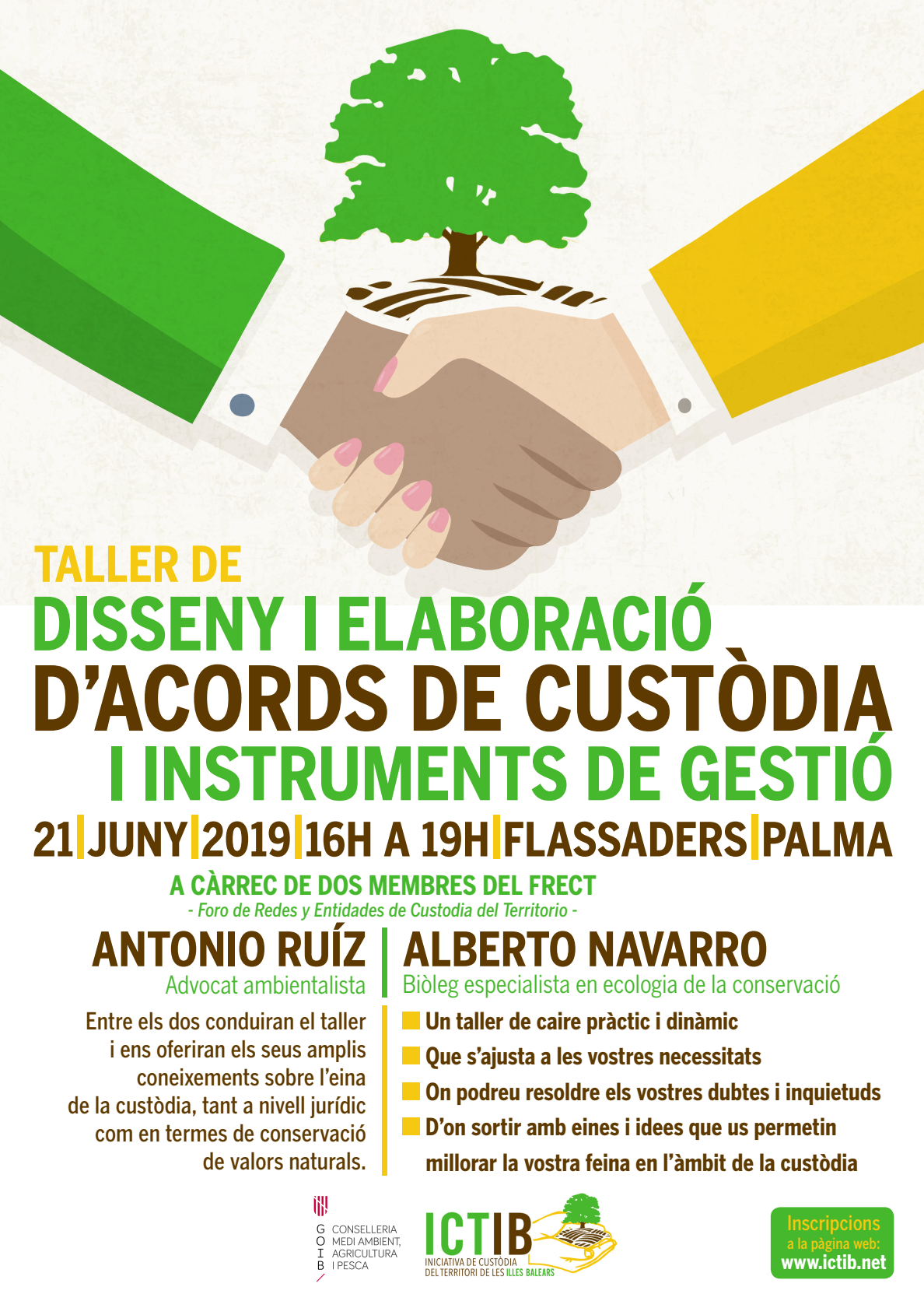 Elaboración y redacción de acuerdos de custodia del territorio
Antonio Ruiz Salgado
Abogado – Consultor jurídico ambiental 
Asesor jurídico del Foro de Redes y Entidades de custodia del territorio
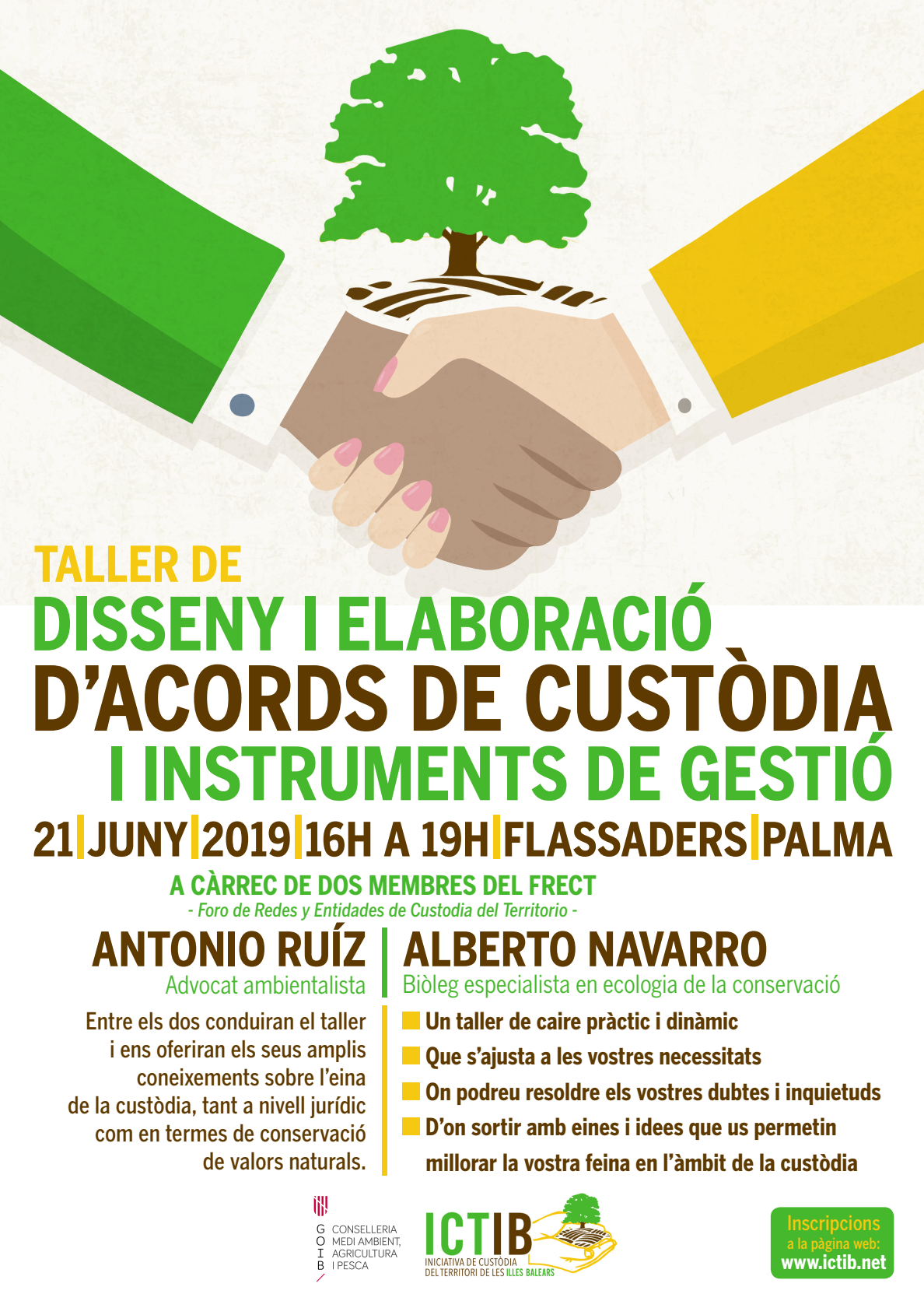 Contratos

comunicación
seguridad jurídica
confianza
Elaboración y redacción de acuerdos de custodia del territorio
Antonio Ruiz Salgado
Abogado – Consultor jurídico ambiental 
Asesor jurídico del Foro de Redes y Entidades de custodia del territorio
Contenidos
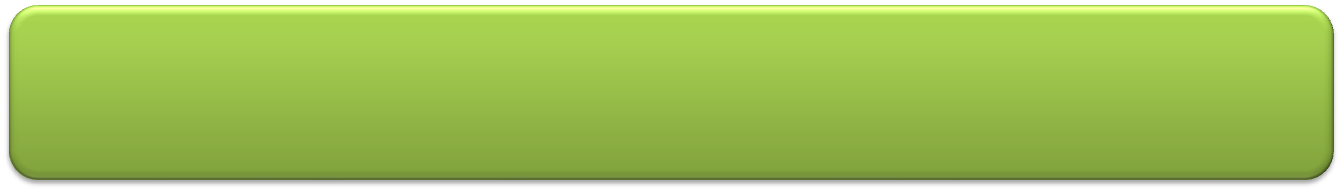 Marco jurídico de los contratos y acuerdos
1
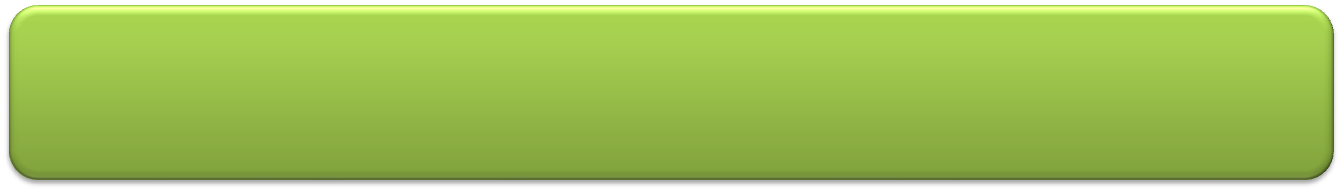 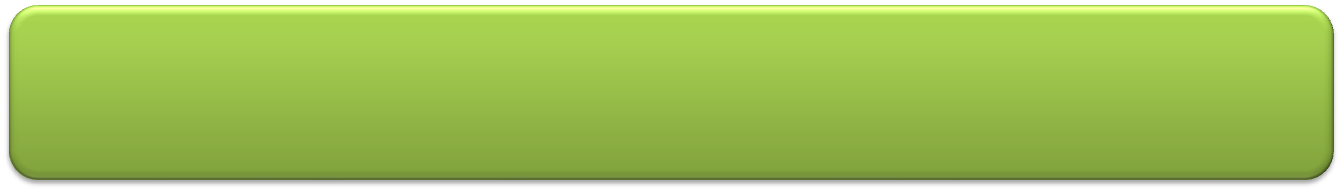 Estructura de los contratos de custodia del territorio
Las Administraciones Públicas en la Cdt
2
3
1
Enmarcando jurídicamente los acuerdos de custodia del territorio
Tipos de bienes
¿Quién es el titular? ¿Quién gestiona? 
¿Qué limitaciones hay?
Legislación sectorial
Legislación acuerdos
Código civil
Caza
Legislación foral
Legislación biodiversidad
Montes
Ley Hipotecaria
Ley 42/2007
Agricultura
Ley 33/2003 Patrimonio de las Administraciones Públicas
…
RDL 1/2001 Aguas
Propiedad
Código Civil 
“el derecho de gozar y disponer de una cosa, sin más limitaciones que las establecidas en las leyes” (art. 348 Código Civil).
Constitución española (art. 33)
1. Se reconoce el derecho a la propiedad privada y a la herencia. 2. La función social de estos derechos delimitara su contenido, de acuerdo con las leyes.
3. Nadie podrá ser privado de sus bienes y derechos sino por causa justificada de utilidad publica o interés social, mediante la correspondiente indemnización y de conformidad con lo dispuesto por las leyes.
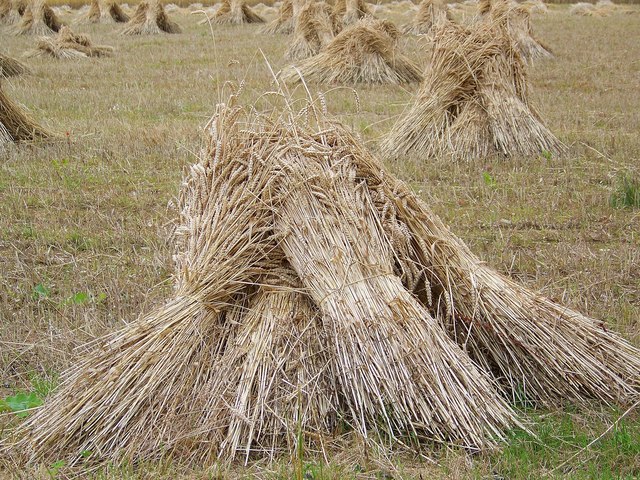 Contenido del derecho de propiedad
Gestión 
Uso 
Acceso 
Exclusión 
Disposición
Schaleger, E. y Ostrom E., 1992
Fotografía: Trish Steel (Creative Commons)
derecho 
Individuo A
derecho
Individuo B
Ordenamiento jurídico
Realidad social
derecho 
Individuo A
derecho
Entidad de 
Custodia
Interés Sociedad
Ordenamiento jurídico
Realidad social
Autonomía de la voluntad
Artículo 1255 
Los contratantes pueden establecer los pactos, cláusulas y condiciones que tengan por conveniente, siempre que no sean contrarios a las leyes, a la moral, ni al orden público.
Fuerza entre las partes
Artículo 1258 
Los contratos se perfeccionan por el mero consentimiento, y desde entonces obligan, no sólo al cumplimiento de lo expresamente pactado, sino también a todas las consecuencias que, según su naturaleza, sean conformes a la buena fe, al uso y a la ley.
2
Elaboración y redacción de acuerdos y contratos de custodia del territorio
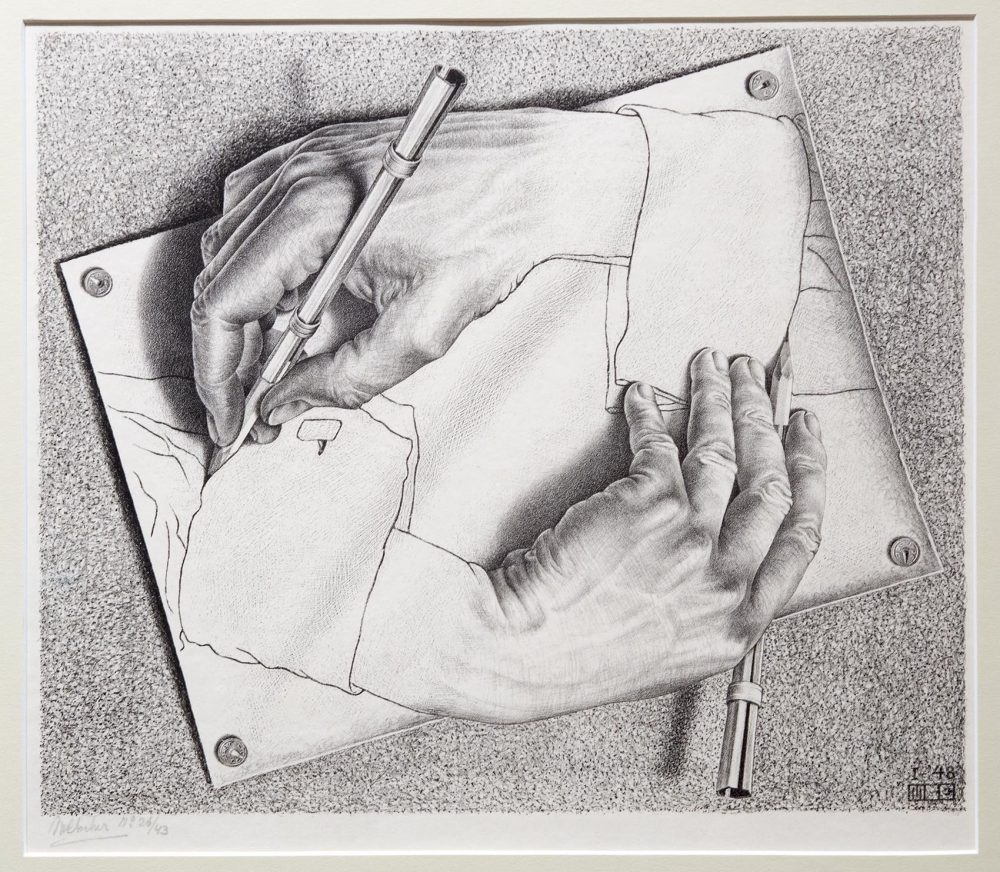 Contratos reflexivos
Pensar antes de redactar
Elaborar un esquema antes de utilizar un modelo
Caso 1. ¿cuáles son las interrelaciones entre las partes?
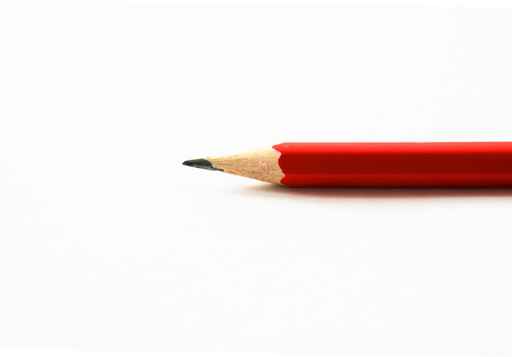 Opciones contractuales privadas de CdT
-
+
Compra o donación
Derecho real de
custodia del territorio
Publicidad registral
Flexiilidad

Diálogo

Participación

Cogestión
Seguridad jurídica
Servidumbre personal
Contratos REALES
Usufructo
Contrato de
custodia del territorio
Arrendamiento
Comodato
Arrendamiento servicios
Contratos PERSONALES
+
Acuerdo de
custodia del territorio
¿Mandato?
-
Basado en Hernán (2005)
Caso 2. ¿Cómo mejorar el acuerdo?
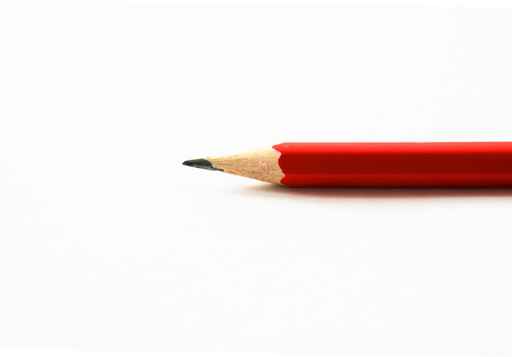 Cláusulas habituales
ACUERDAN
 
 
Objetivos de conservación
Compromisos de la Entidad de custodia del territorio
Compromisos del propietario
Instrumento de gestión de la conservación
Gestión de la finca
Acceso a la finca
Difusión pública
Duración
Finalización anticipada por incumplimiento:
Seguimiento del presente acuerdo
Modificación:
Resolución de conflictos 
Régimen jurídico
Fecha
Identificación de las partes
Representación
 
EXPONEN
 
Identificación de la finca
Valores y elementos de interés ambiental
Finalidad del propietario
Finalidad de la entidad de custodia
Custodia del territorio
3
Las Administraciones Públicas en la CdT
Tipos de bienes
¿Quién es el titular? 
¿Quién gestiona? 
¿Qué limitaciones hay?
Legislación sectorial
Legislación acuerdos
Código civil
Caza
Legislación foral
Montes
Ley Hipotecaria
Ley 42/2007
Agricultura
Ley 33/2003 Patrimonio de las Administraciones Públicas
…
RDL 1/2001 Aguas
Administraciones Públicas y CdT
Promotora
Facilitadora
¿contacta con un propietario?
¿concede una subvención?
¿contrata un servicio de gestión ambiental?
¿cede el uso de un centro de interpretación?
¿arrienda una finca para conservación?
¿realiza un voluntariado?
Entidad de custodia
Titular de terrenos
Funciones desarrolladas por los poderes públicos en la Custodia del territorio
a. REGULADORA
regulando y aprobando normativa.
 b. TITULAR DE DERECHOS DE PROPIEDAD O DE SU GESTIÓN
al ser el propietarias o titulares de terrenos.
 c. ENTIDAD DE CUSTODIA
ejerciendo como entidad de custodia, como deja abierta la Ley 42/2007. 
Debate pendiente
 d. FACILITADORA
apoyando con recursos técnicos y financieros.
divulgando y promoviendo la CdT.
Incentivando actividades de interés general.
 e. GESTORA DE CONSERVACIÓN (o en relación con gestión de recursos)
Ejerciendo sus competencias en relación con la conservación donde se enmarcan las iniciativas de CdT
Conceptos jurídicos Derecho público (II)
Conceptos jurídicos Derecho público (II)
Conceptos jurídicos Derecho público (III)
Conceptos jurídicos Derecho públicos (II)
A modo de conclusiones
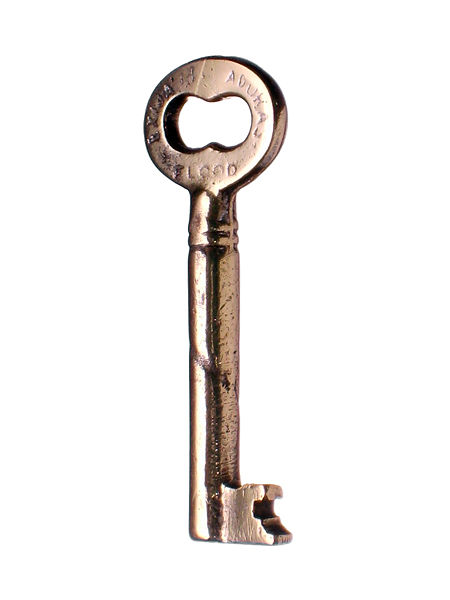 Los acuerdos voluntarios son la llave para la orientación de derechos de propiedad a la conservación
Presupuestos de las iniciativas 

La finalidad de la custodia no es el acuerdo,  sino la conservación
Adquisición de derechos para orientarlos a la conservación.
Requiere la gestión de la conservación a corto, medio y largo plazo. 
Se tiene que construir la relación entre las partes y cuidarla en el tiempo.
Relación contratos e instrumento de gestión

Confianza
Comunicación
Orientación
Seguridad jurídica
+
GRACIAS
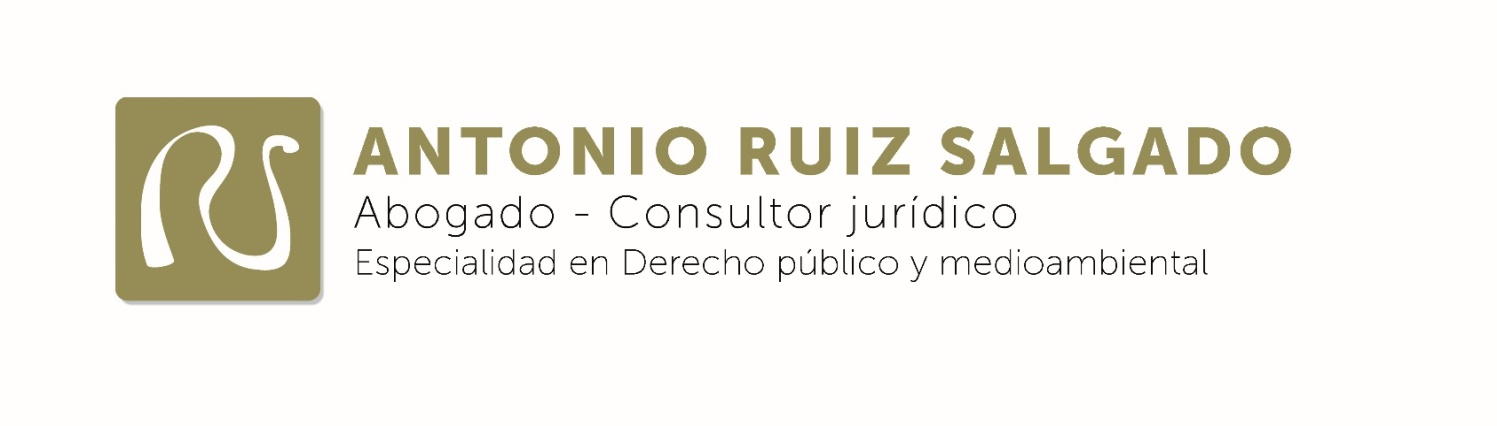 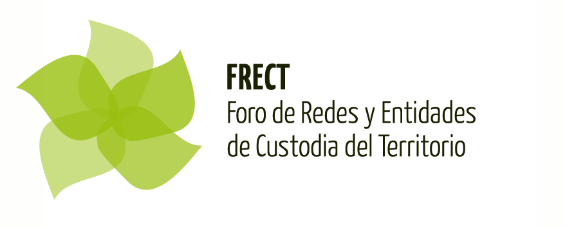 antonio.ruiz@icam.es
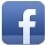 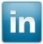 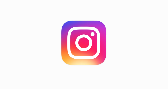 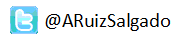 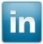 @forofrect
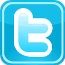 www.frect.org